Sharing mHealth Data via Named Data Networking
Haitao Zhang1, Zhehao Wang1, Christopher Scherb2, Claudio Marxer2 , Jeff Burke1, Lixia Zhang1

1. University of California, Los Angeles   2. University of Basel
1
Outline
Motivation
NDNFit Component and Architecture
Namespace Design
Trust Management
Data Transport Protocol
NDN Access Control
Conclusion
2
Motivation
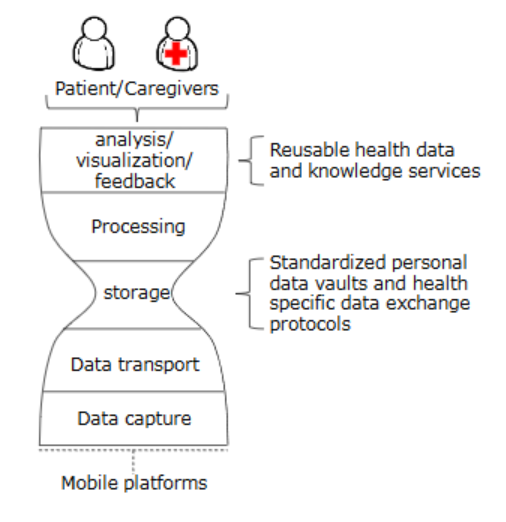 What is Open mHealth?
an ecosystem for health data sharing

What is NDNFit?
A distributed mHealth application used NDN architecture instead of TCP/IP

Why use NDN for Open mHealth?
NDN and Open mHealth share data exchange as the “thin waist”
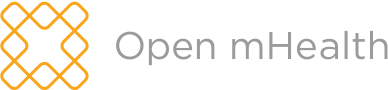 Introduction Video : An intro to Open mHealth
3
NDNFit Components
Capture Apps
Collect user’s health data

Data Storage Unit (DSU)
Repository for user’s health data

Data Processing Unit (DPU)
Produce derived data

Data Visualization Unit (DVU)
Enable user to visualize and interact with their data
4
NDNFit Architecture
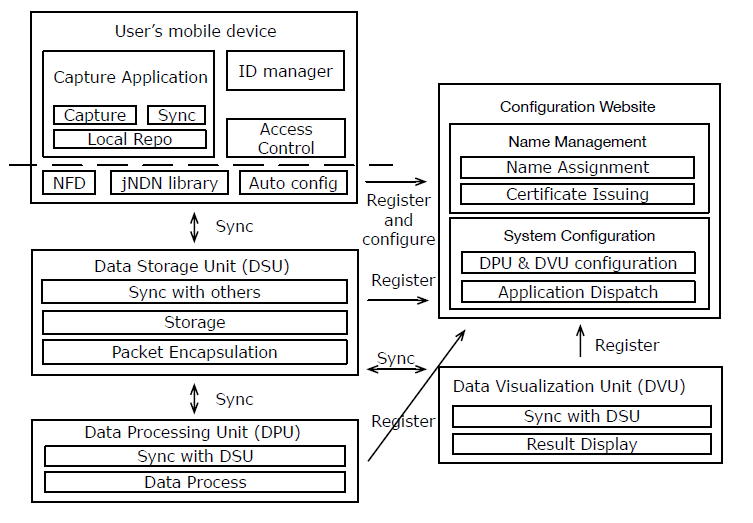 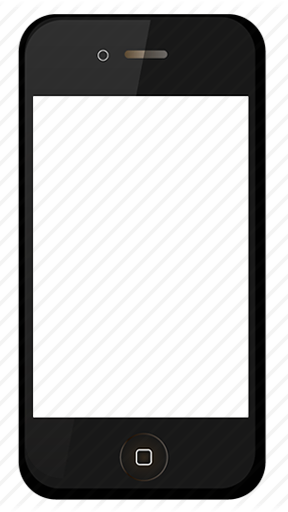 DSU
DVU
DPU
5
Namespace Design
Goals : 
Name the data from an application perspective
Use only Interest-Data exchange
Reflect the trust relationships between different system elements
Enable name-based access control

Four children of user namespace :
Key
Devices
Data
Read
6
``
Prefix
User and component  identifiers
/org/openmhealth
<service-id>(DPU, DVU)
key
<user-id>
``
<version>
devices
key
key
<device-id>
<version>
<version>
Health data source
key
<version>
``
read
Data
Data type
fitness
D-KEY
E-KEY
fitness
…
…
D-KEY
E-KEY
Physical_activity
Physical_activity
…
…
D-KEY
E-KEY
time_location
bout
time_location
…
…
…
``
E-KEY
D-KEY
<timestamp>
``
C-KEY
catalog
DATA OBJECT
<start_timestamp_hour>
<start_timestamp_hour>
<start_timestamp_hour>
<segment>(opt.)
<timestamp>
<end_timestamp_hour>
<end_timestamp_hour>
DATA OBJECT
PUBLIC KEY
DATA OBJECT
<version>
<end_timestamp_hour>
Raw data
& Catalogs
FOR
FOR
ENCRYPTED 
PRIVATE KEY
SYM KEY
ENCRYPTED
<consumer-id>
<E-KEY name>
Access control
7
Trust Management
8
Data Transport Protocol
Time-location data packet name


Fetched data on particular second

Catalog – manifest-style object produced at know intervals


Fetched packetize data based on hourly basis
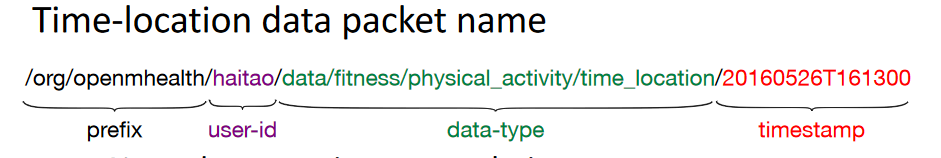 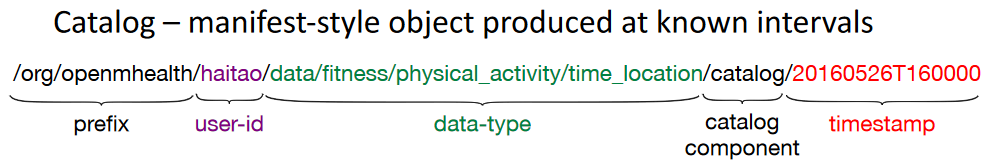 9
NDN Access Control
KEK – Key-encrypt Key
KDK – Key-decrypt Key
C-KEY – Content Key
Data MAU – Data Minimum Access Units
1
4
2
3
5
10
Conclusion
Names have significant power in NDN 
Organize data access, identity and trust management

Named data simplifies protocols in data-centric ecosystem
Name-based access control mechanism
Two type of data transport protocol

Named data simplifies security in data-centric ecosystem
Hierarchy trust model
11
Reference
[1] Sharing mHealth Data via Named Data Networking
[2] Y. Yu, A. Afanasyev, D. Clark, V. Jacobson, L. Zhang, et al. Schematizing Trust in Named Data Networking. In Proceedings of the 2nd Conference on Information-Centric Networking. ACM, 2015
[3] The official website of Open mHealth 
[4] An intro to Open mHealth - Youtube
12
Q & A
13